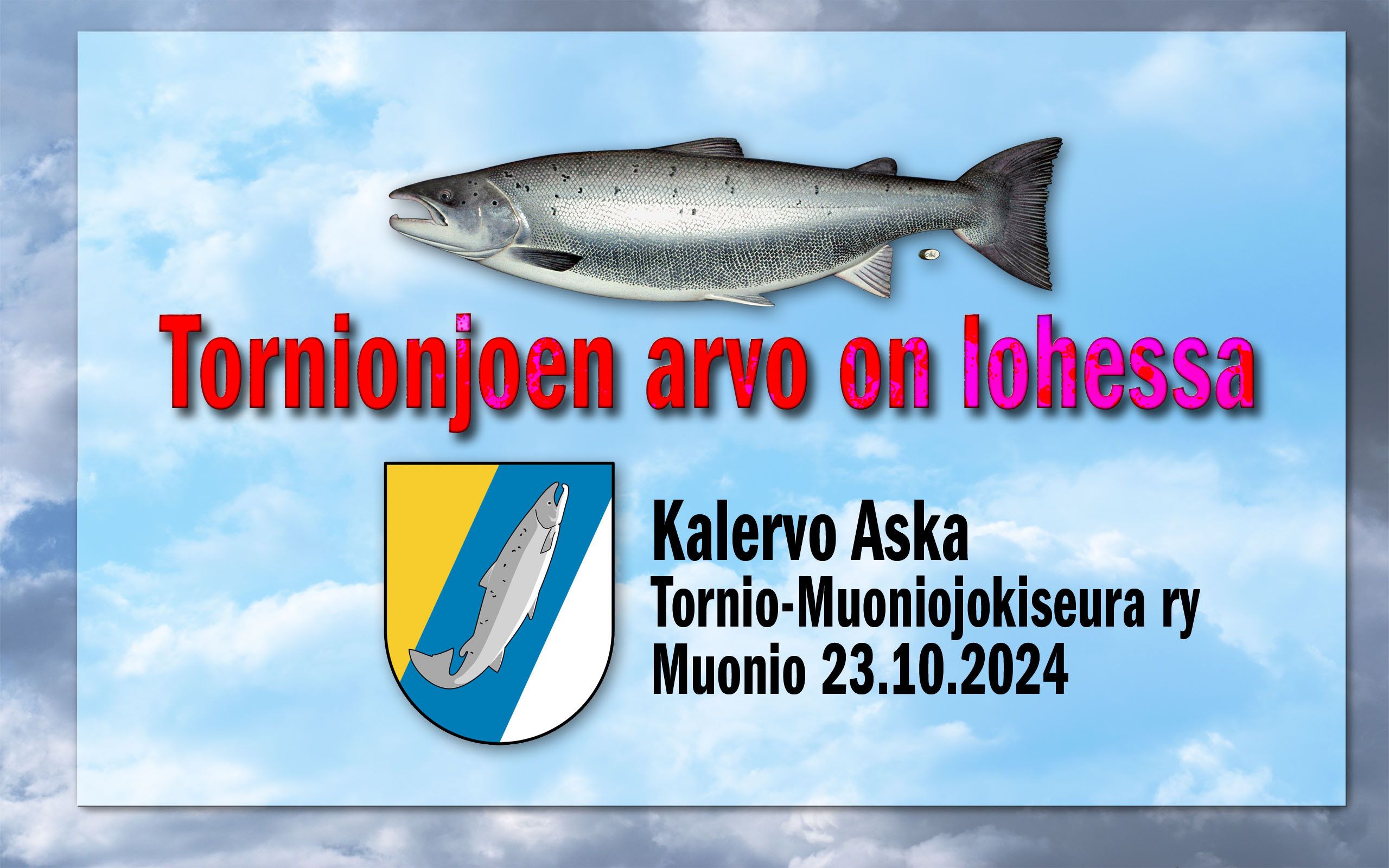 Tornionjoen arvo on lohessa
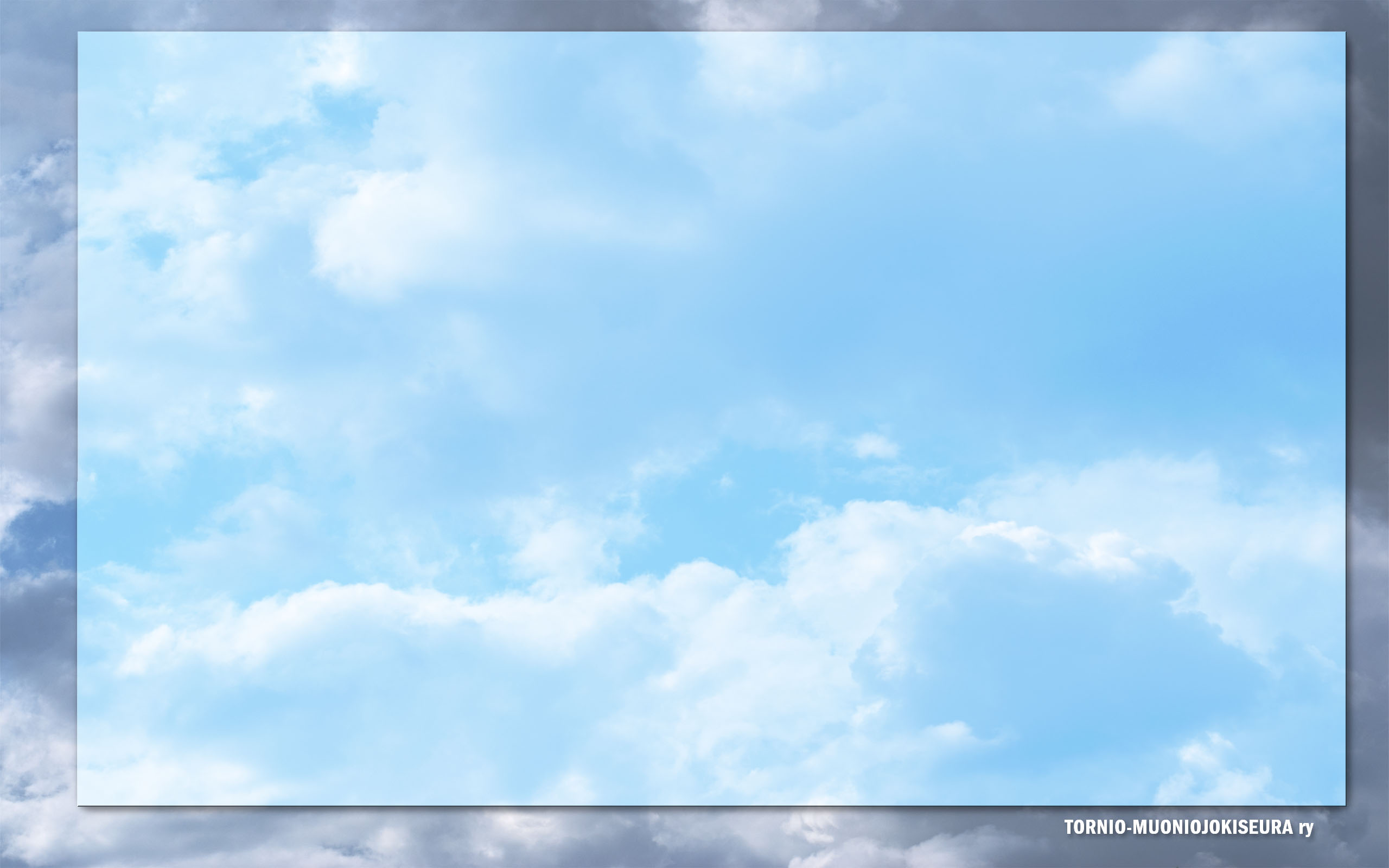 Tornionjoen arvo on lohessa
Tornionjoki on EU:n merkittävin lohijoki. Suomen puolella lohen kalastusmatkailun rahallinen arvo v. 2017 oli 10,8 miljoonaa €. (Helsingin yliopiston Ruralia instituutti)
Kalastuksen järjestämiseen ei ole tehty kehittämistoimenpiteitä.Kalastusmatkailusta vastaa MMM:n kalatalousviranomainen.
Kalatalousviranomaisen hinnoittelemalla 90 euron luvallaTornionjoella voi kalastaa lohta omatoimisesti koko kesän .
Pitääkö EU:n parhaimman lohijoen olla EU:n halvin lohijoki?  ”Halpuus ja helppous nykyisen kaltaisena yhdistelmänä    johtaa lohen kalastuksen aliarvostukseen.” (Pöyry 2015)
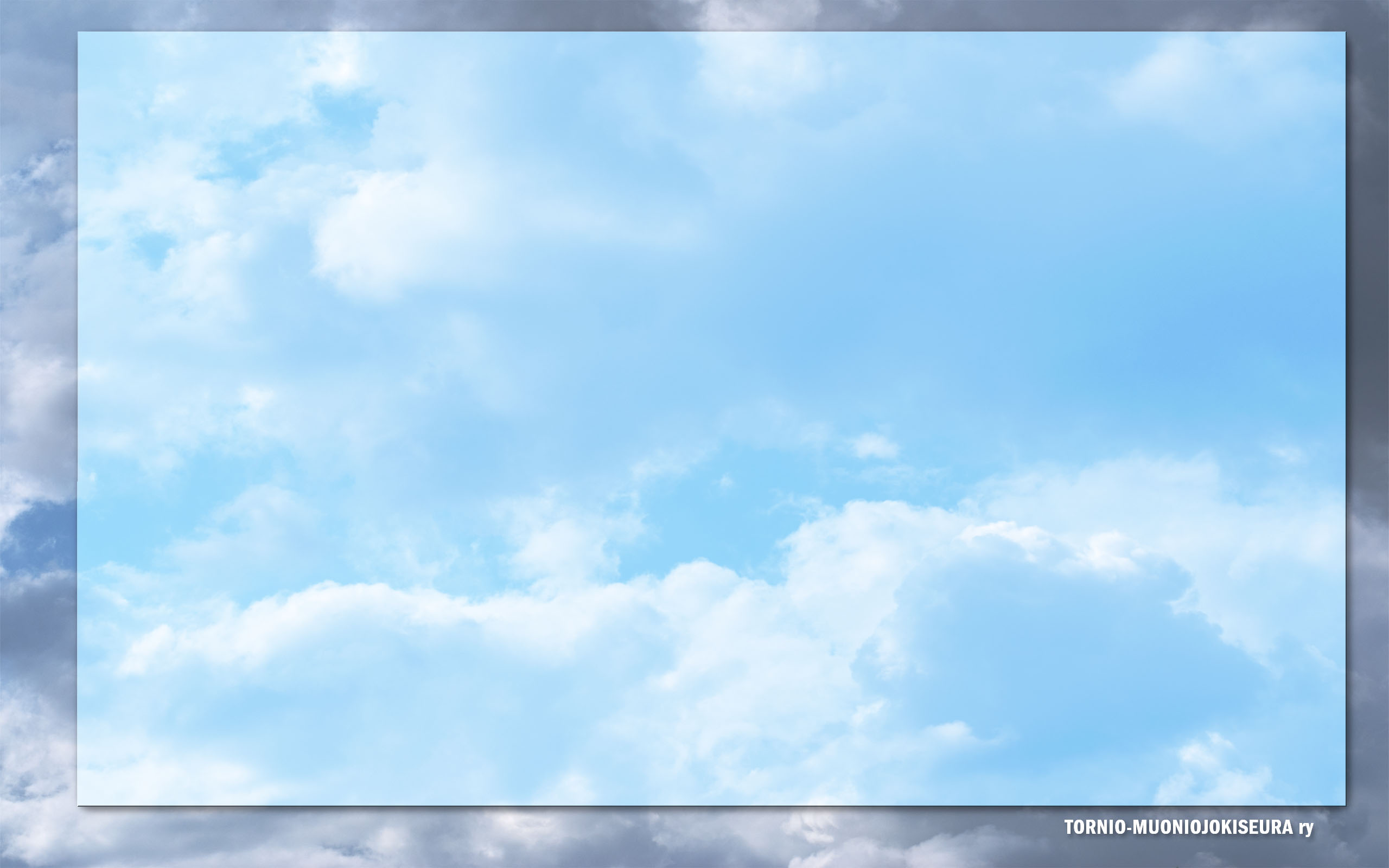 Tornionjoen arvo on lohessa
Suomen puolen lohenkalastuksen liikevaihto Pohjanlahdellaon n. 500 000 €  ≈ yhden merilohen arvo on n. 50 €
Viime kesänä 2024 kalastusmatkailuyritys A:n jokikalastuksellatehty liikevaihto oli 140.000 € - 17 kansallisuutta, 28 saatua lohta
Yhden lohen arvo 5.000 € + välilliset tulovaikutukset
Jokikalastus on paitsi biologisesti, myös sosioekonomisestituottavin lohen kalastusmuoto. Sitä kannattaa kehittää. 
Tornionjoen arvo on lohen vuoksi rahassa mittaamatonPaljon suurempi, kuin nyt pystymme näkemään.
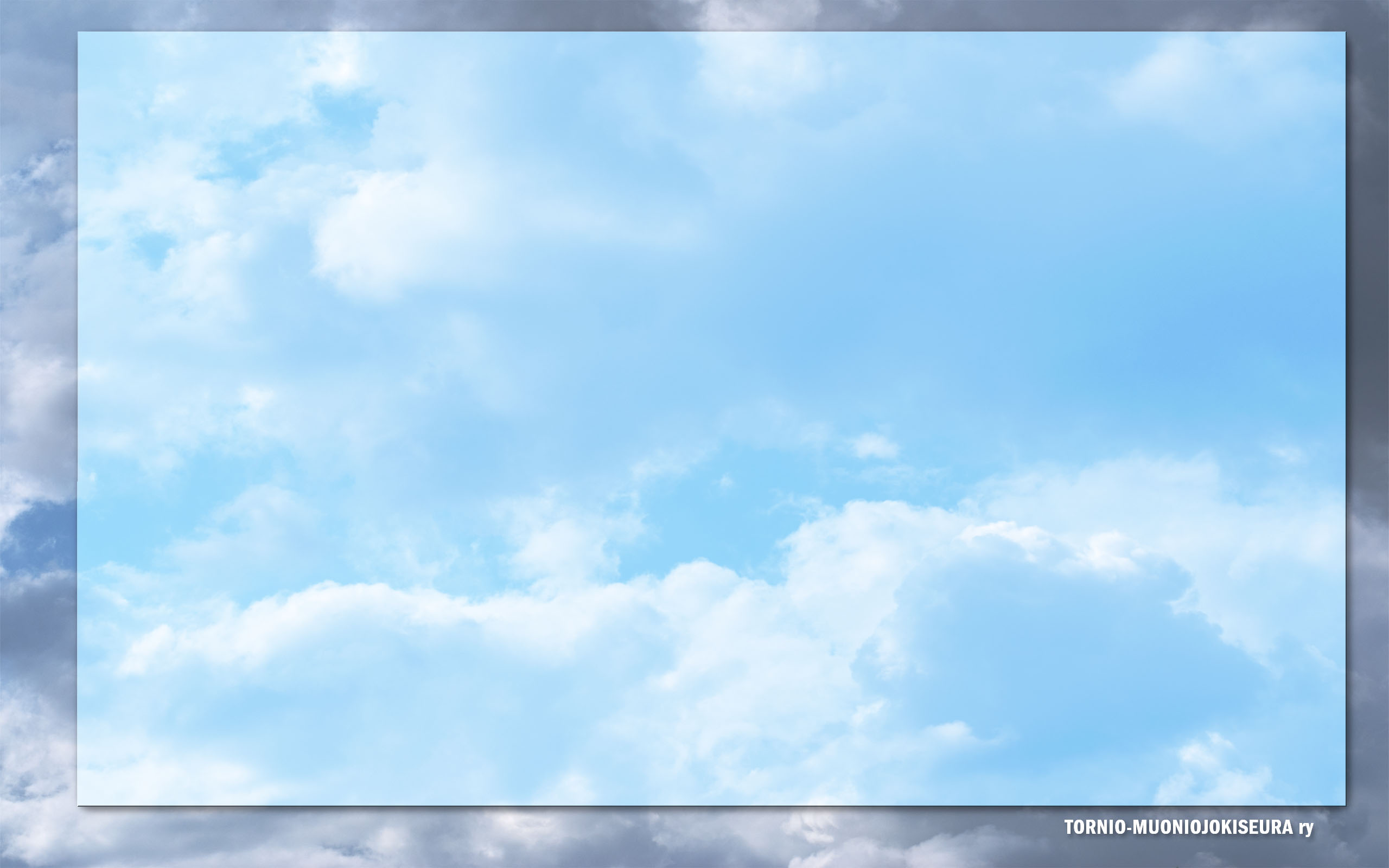 Lohta uhkaa luontokato
Tornionjoen lohikanta on romahtamassa. Ajantasaisen tiedonmukaan kutukantatavoitteesta on nyt jääty alle puoleenkahtena vuotena peräkkäin (v. 2023 ja v. 2024).
Luotaustulosten perusteella ensi vuosi näyttää yhä synkemmältä.
Tästä huolimatta Suomen Eduskunta esitti ja Euroopan Unionin kalastusneuvosto päätti lohen merikalastuksenjatkamista entiseen tapaan toukokuun alusta elokuun loppuun.
Vaikutustenarvioinnissaan VN mainitsee vain merikalastuksetml. meriuistelu, vaikka suurimmat vaikutukset kohdistuvat lohen nousuun kotijokiinsa ja jokikalastukseen.
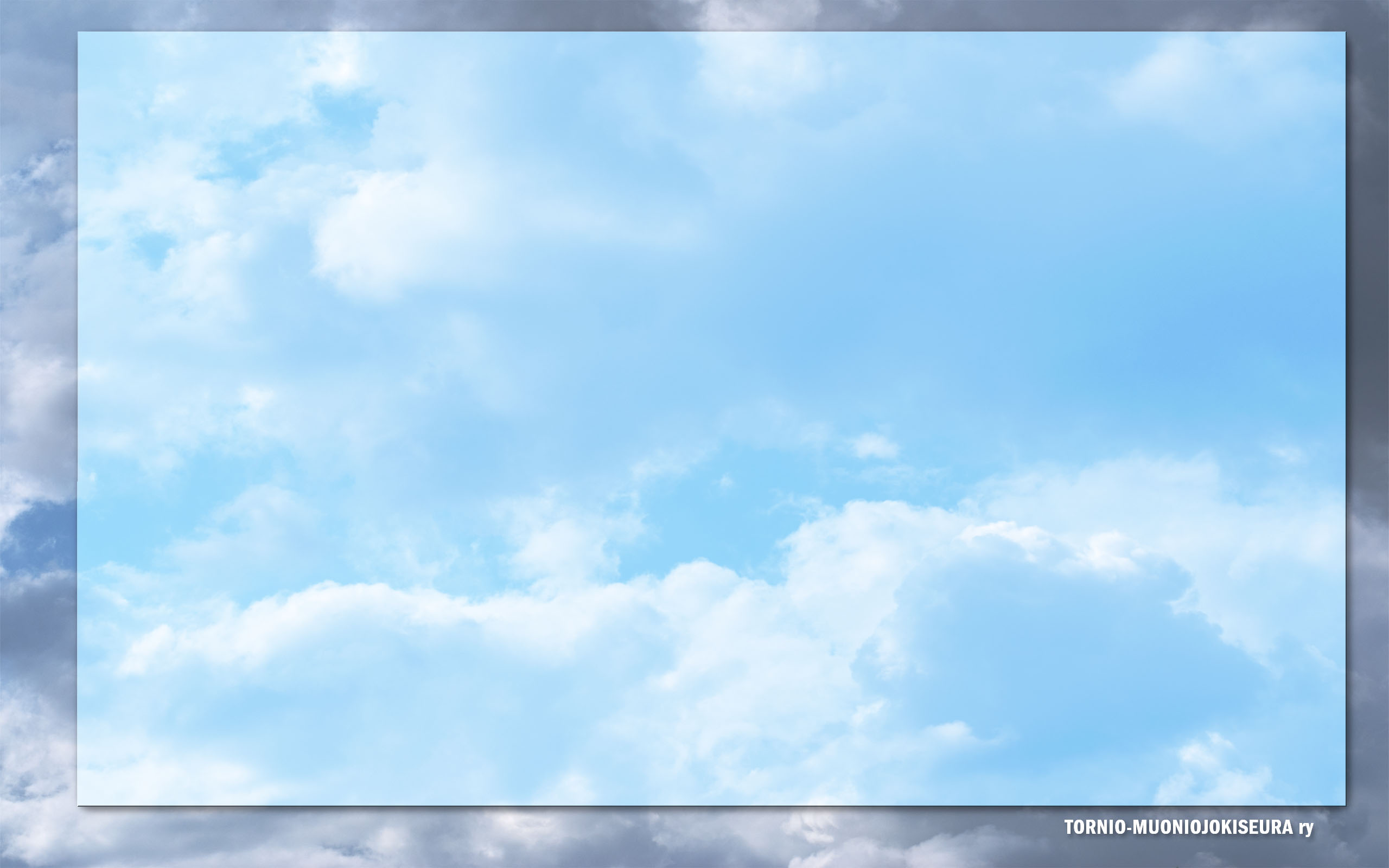 ITÄMEREN LOHIKIINTIÖon EU-lain 1380/2013 vastainen
VN:n ja Eduskunnan vastuuton esitys lohen elinkeinokalastuksenjatkumisesta on paitsi YK:n merioikeusyleissopimuksen, myös EU:n kalastuspolitiikan perusasetuksen 1380/2013 vastainen.
Kansainväliset sopimukset ja lait (mm. CFP 1380/2013) velvoittavat pitämään kalakannat MSY-tason yläpuolella.  -  TÄSSÄ TILANTEESSAlain perusteella  LOHEN MERIKALASTUS ON LOPETETTAVA
Lohen merikalastus merkittävänä kaupallisena kalastuksena on tullut tiensä päähän. Perämeren jokien lohikannat voi pelastaa vain lohen merikalastuksen lopettaminen TÄHÄN!
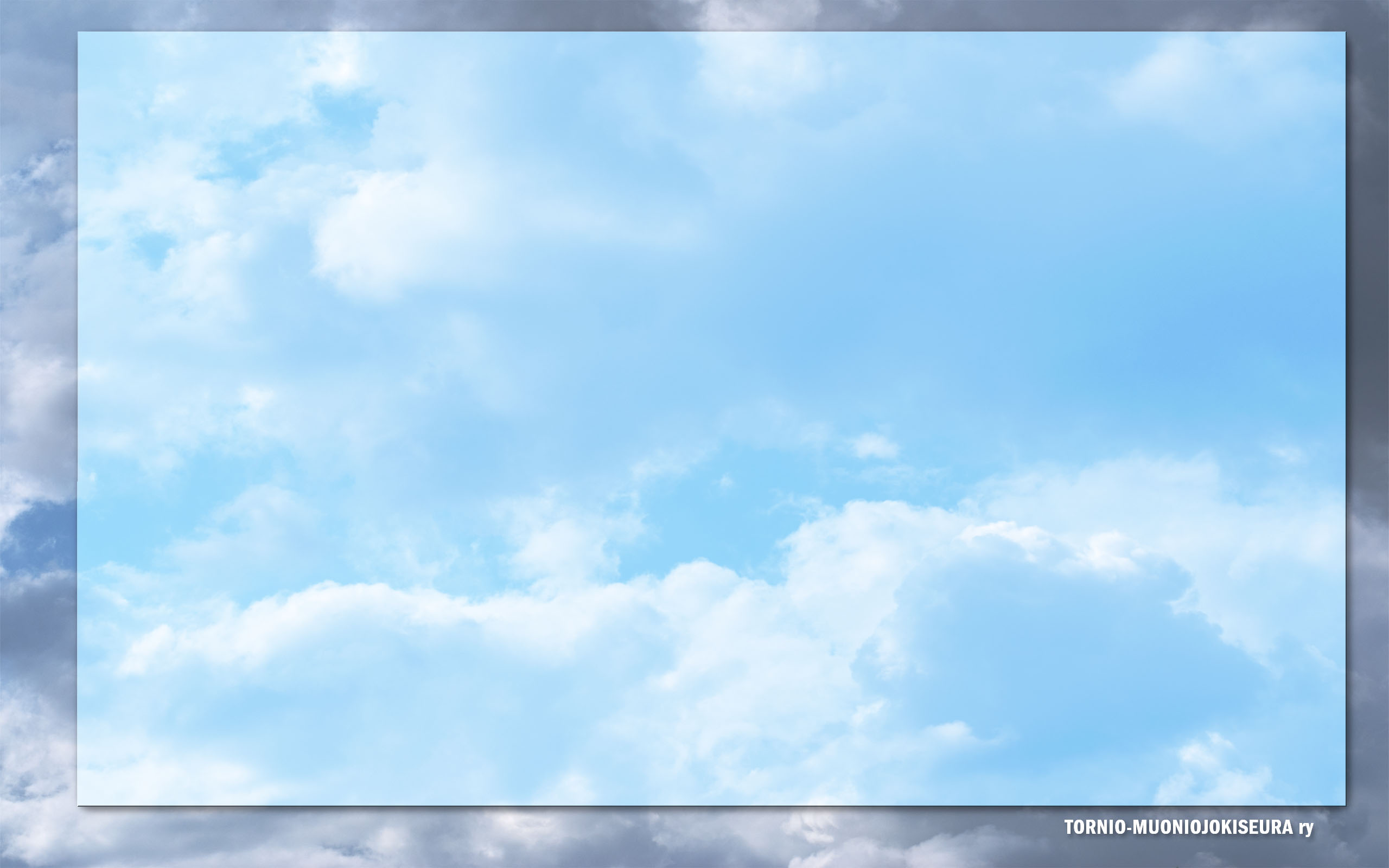 Miksi meitä ei kuulla?
VN ei kuule meitä lohikiintiöistä. Oikeuskansleri Jaakko Jonkkapuuttui asiaan 15.3.2012.  MMM pyysikin lausuntoja v. 2012–2020,mutta vasta kannanmuodostuksen jälkeen syksyllä. Nyt ei lainkaan.
Tornionjoen kalastusoikeudet ovat Suomen vanhimpia. Suomenvaltion mukaan meillä ei ole kalastusoikeutta eikä siten puhevaltaa. Virkamiehet ovat siirtämässä kalastusoikeutemme Suomen valtiolle.
MMM laati ”lainopillisen” selvityksen 2019:23 kalastusoikeuksistamme. Asianosaisia ei kuultu, koska MMM:n mukaan kyse ei ollut ”julkisesta asiakirjasta”. MMM perusteli 9.10.2019 salassapitoa myös sillä, että selvitys ei sisällä ehdotuksia ministeriön linjauksiksi tai toimintatavaksi lohiregaali- tai koskitilakysymyksissä.
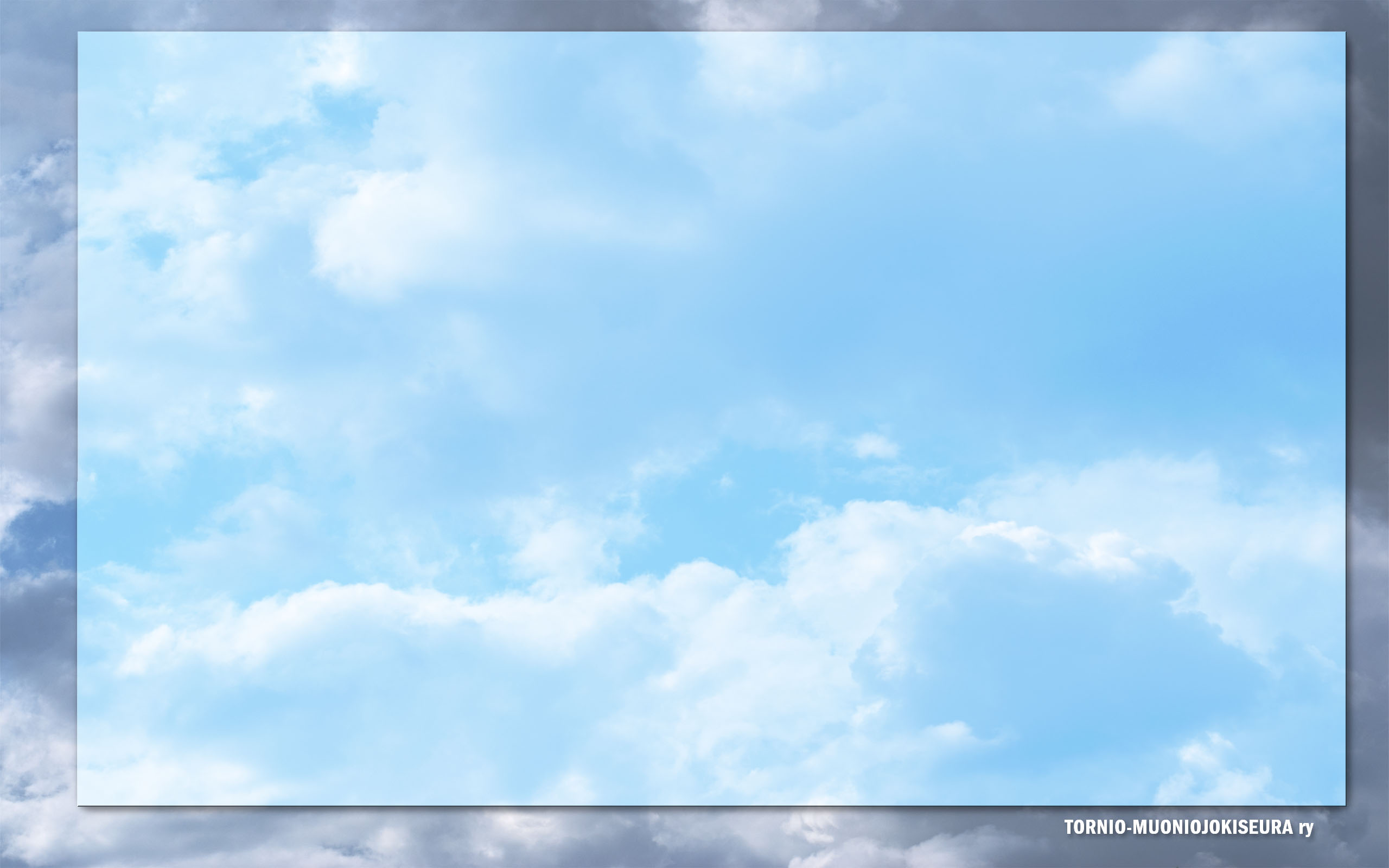 Kalastuksen lailliset osapuolet
Lohenkalastusoikeus on kuulunut historiallisesti yksityiselle,kuten muukin kalastus. Tämä oikeus on voinut siirtyä yksityistenvälillä perinnön, testamentin, lahjoituksen, kaupan tai pantin kautta.
MMM:n OTT Juha Joonalta tilaamassa tutkimuksessa kävi selväksi, että lohenkalastusoikeus ei ole siirtynyt laillisesti yksityiseltä valtiolle. Samaa todistavat myös muut tutkimukset
Juhani Salmi: "ydinongelmana on ollut, että jokivarren asukkaat on miltei kokonaan syrjäytetty lohenkalastuksen järjestämistä koskevissa kysymyksissä. Paikalliset näkemykset ovat jääneet kansallisen ja ylikansallisen politiikan taustalle."(RKTL Kala- ja riistaraportteja 342)
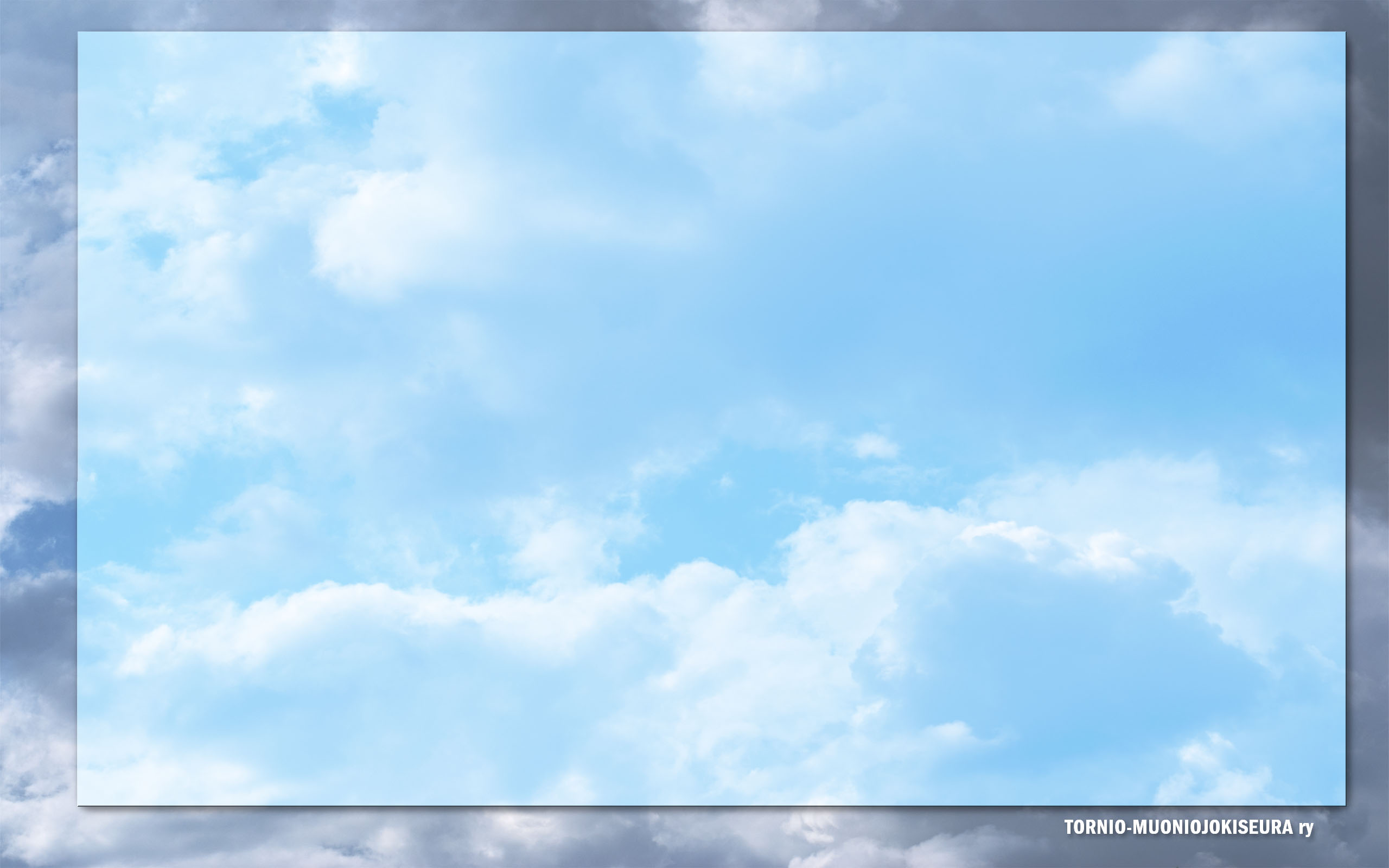 Kalastuksen lailliset osapuolet
Kainuun entisen kalatalousjohtajan Jukka Nyrösen mukaan kalastusmatkailua ei voi kehittää ennen kuin kalastuksen lailliset osapuolet ovat selvillä. MMM, Suomen valtion viranomaisena, on katkaissut yhteistyön kyseisten oikeuksien selvittämisessä.
Tornionlaakson asukkaat rinnastetaan turisteihin. Suomen valtion lohenkalastusoikeus Tornionjoella perustuu asiakirjaväärennökseenja on siten laiton. Ruotsin korkein oikeus linjasi Kalix-joella jo 1824,että lohta ei ole kalastettu veroa tai muuta maksua vastaan.Ruotsi on luopunut laittomasta ”kruununkalastuksestaan” (Fiskerättskommittens förslag 1947 s.201).
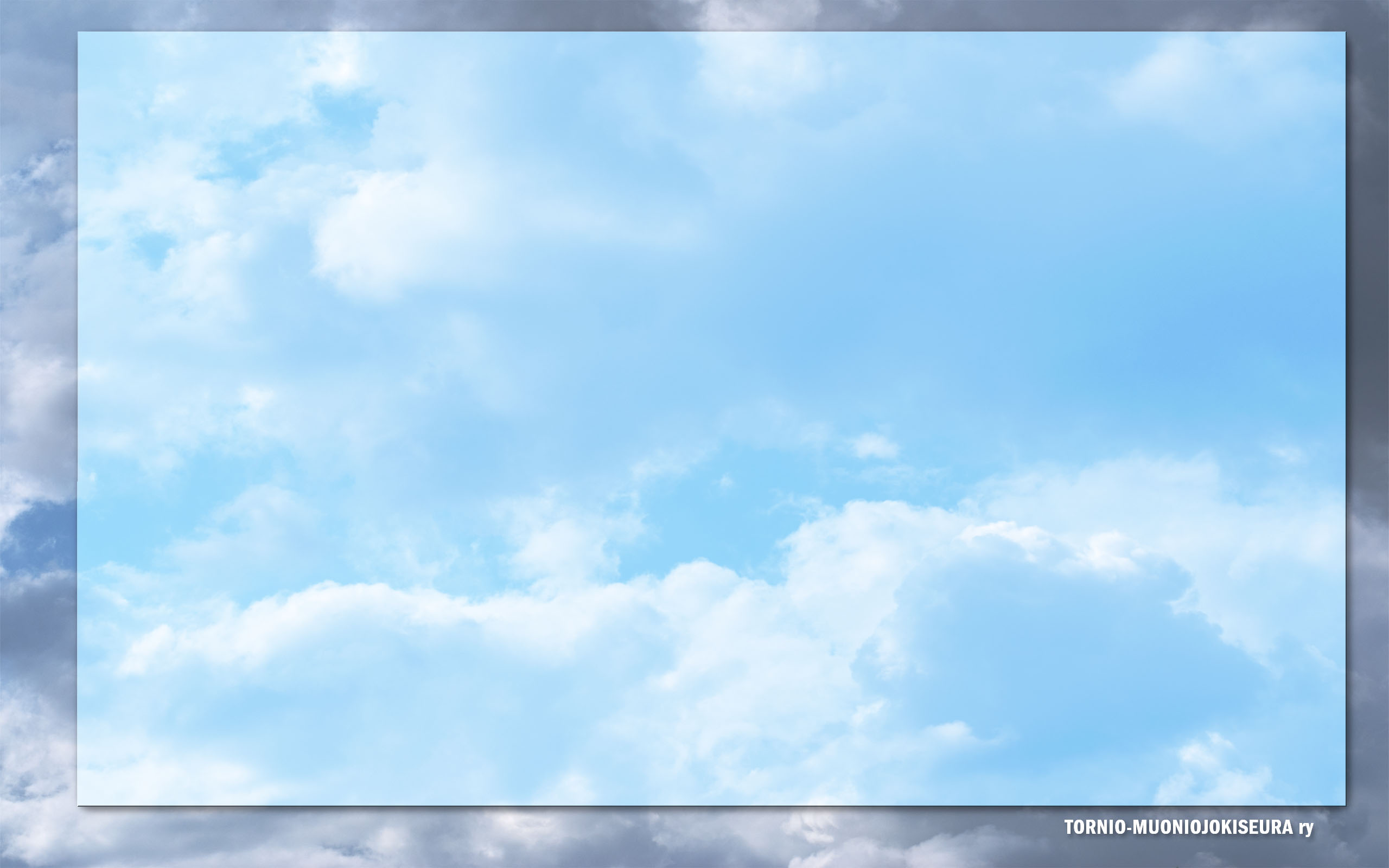 Kalastuksen lailliset osapuolet
Ruotsin pääneuvottelija Tornionjoella, HAV:n H. Carlstrand, on moneen kertaan todennut, että Tornionjoelle ei voi tehdä kehittämisohjelmaa niin kauan, kuin kysymys regaalioikeudesta on ratkaisematta. Kysymys on siitä tarvitseeko paikallisia kuulla ja otetaanko heidät mukaan.
Suomen viranomainen kirjoitti yllättäen vuonna 2009regaali-sanan rajajokisopimuksen esitöihin ilman perusteita.Orian Bondestamilta saadun sähköpostiviestin mukaan kirjaus ei perustunut selvitykseen. Kirjaus oli regaalin kannalta merkittävä. Suomen lakikokoelmasta löytyy sana regaali, johon valtio itse vetoaa.MMM:n viehtymys regaaliin liittyy ammattikalastuksen edunvalvontaan (vrt. M-L Honkanen)
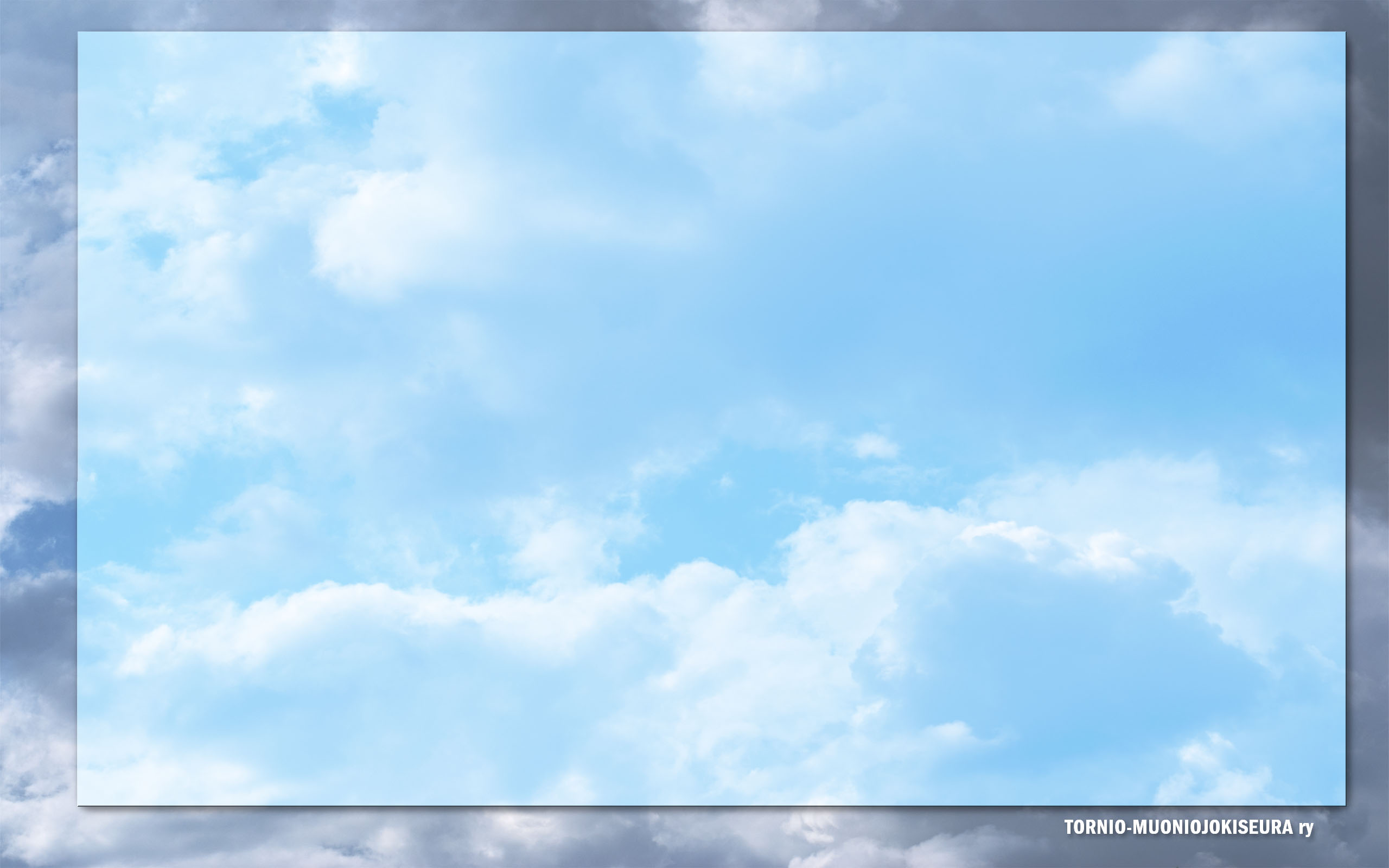 Kalastuksen lailliset osapuolet
Valtiovalta ei tunnusta osakaskuntien kalastusoikeutta koskitiloilla. Kalatalousalueen perustaminen siirtyi tästä syystä vuosilla.Alueen puhevalta Tornionjoen loheen uhkaa heiketä kaiken aikaa.
Tilanne ei ole uusi. Tuomioistuimetkaan eivät ole ottaneet paikallisten näyttöjä kalastusoikeudesta huomioon (Leena Knihtilän gradu).
Eduskunnan tulee vahvistaa lainsäädännöllä paikallisten kalastusoikeus historiallisiin kotivesiinsä. Muuten kiistely jatkuu maailman tappiin
Tunnustettu kalastusoikeus antaa puhevaltaa lohikannan vahvistamiseksi ja luo mahdollisuudet kehittää kalastusta paikallisten mahdollisuuksien mukaisesti
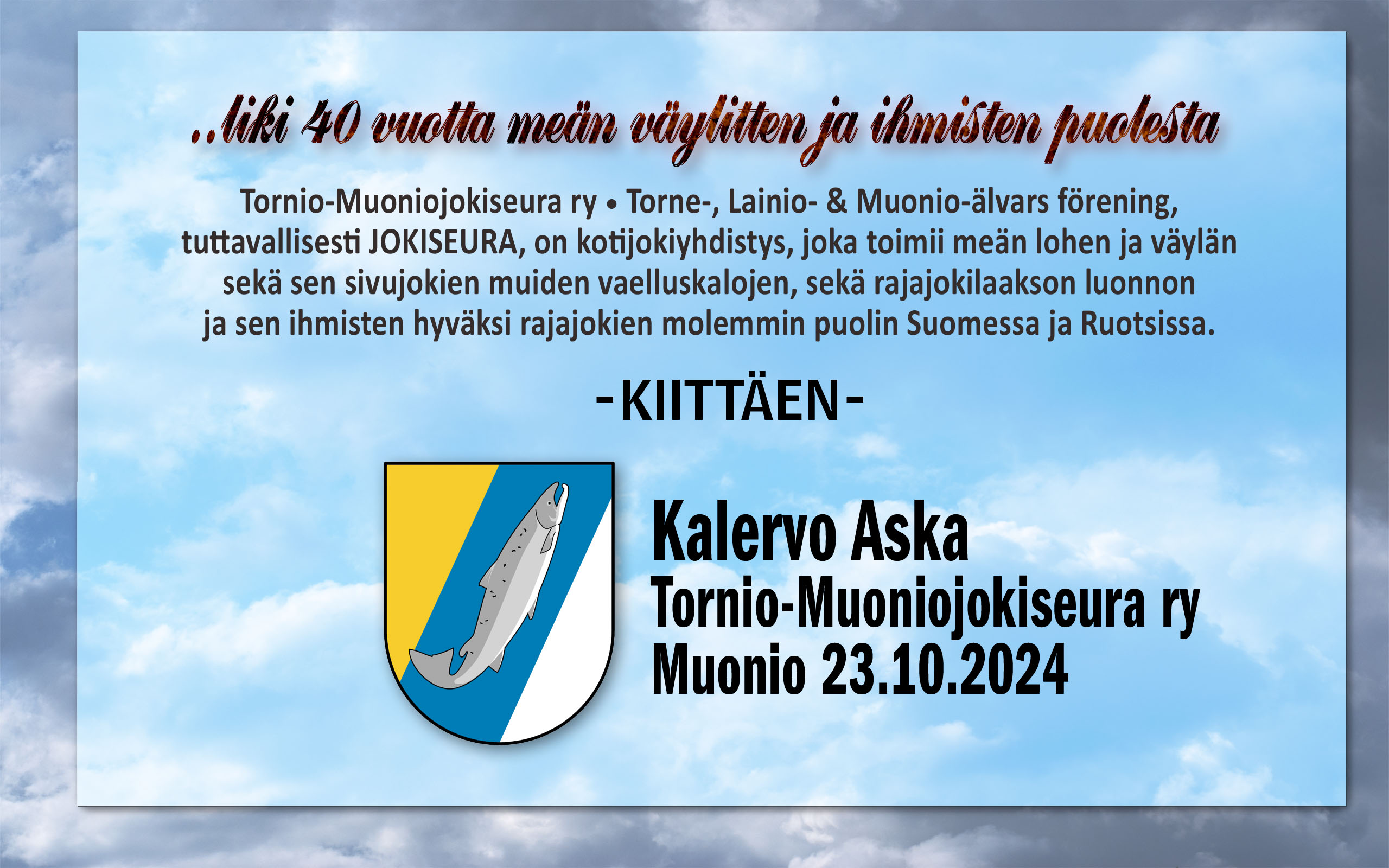